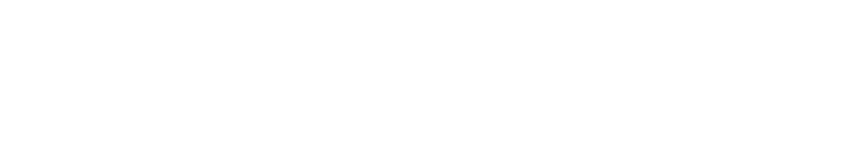 Sistemas de Evaluación del 
Desempeño Jurisdiccional
EVALUACIÓN DEL DESEMPEÑO
EL SISTEMA DE EVALUACIÓN Y CONTROL, DEBE CONTAR CON LAS SIGUIENTES CUALIDADES
CUALIDADES DEL SISTEMA DE EVALUACIÓN Y CONTROL:
CRITERIOS GENERALES
EN ESTOS CRITERIOS GENERALES ADEMÁS INTERVIENEN:
EL PROPÓSITO  DEL SISTEMA DE EVALUACIÓN SE CUMPLE EN DIFERENTES MOMENTOS Y A TRAVÉS DE DIVERSOS MECANISMOS:
TIPO DE INDICADORES
INDICADORES CUANTITATIVOS
ÍNDICE DE CONFIANZA
CALIDAD DEL SISTEMA DE IMPARTICIÓN DE JUSTICIA FEDERAL
INDICADORES DEL PERFIL DE JUZGADOR
I.   ANTIGÜEDAD EN EL 
PODER JUDICIAL
II.   CARRERA JUDICIAL
III.   CURSOS
IV.   DESEMPEÑO EN LA FUNCIÓN DE JUEZ
FACTORES AL DESEMPEÑO JUDICIAL
Desempeño en la función de juzgador
a)  Estadística Judicial respecto de su productividad en el año estadístico anterior a la fecha del examen de juzgador
b)  Funcionamiento administrativo
c)  Funcionamiento laboral
d)  Funcionamiento jurisdiccional
CONCLUSIONESEl objetivo del desarrollo integral del sistema de evaluación tiene como efectos:
CONCLUSIONESEl objetivo del desarrollo integral del sistema de evaluación tiene como efectos:
GRACIAS